Escoamentos compressíveis
Capítulo 04
Choques oblíquos e ondas de expansão
1
Introdução
Choques normais são um caso especial de uma família de ondas oblíquas que ocorrem em escoamentos supersônicos.
Choques oblíquos ocorrem quando o escoamento tende a “curvar-se sobre si mesmo”.
Quando o escoamento tende a “curvar-se afastando-se de si”, são formadas ondas de expansão.
2
Introdução
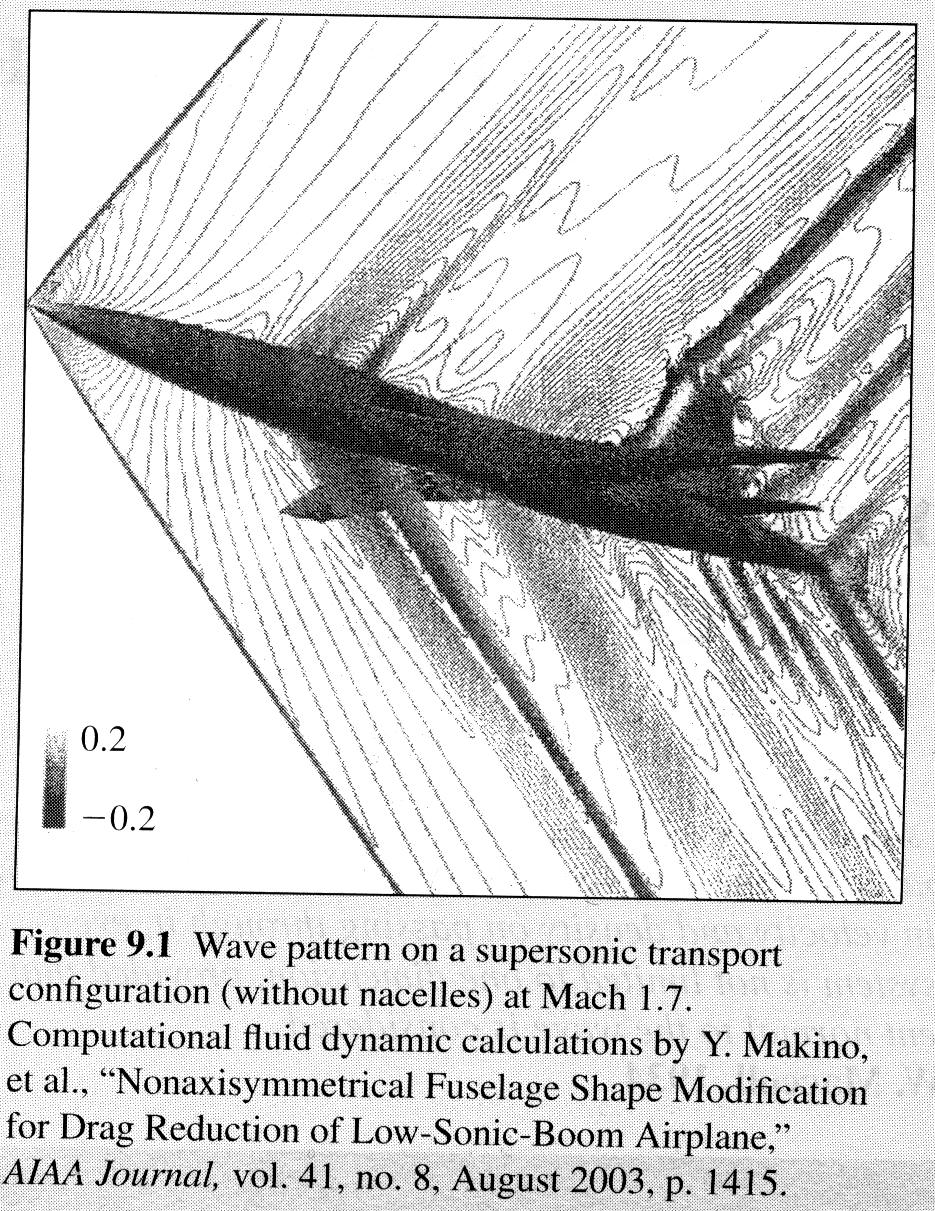 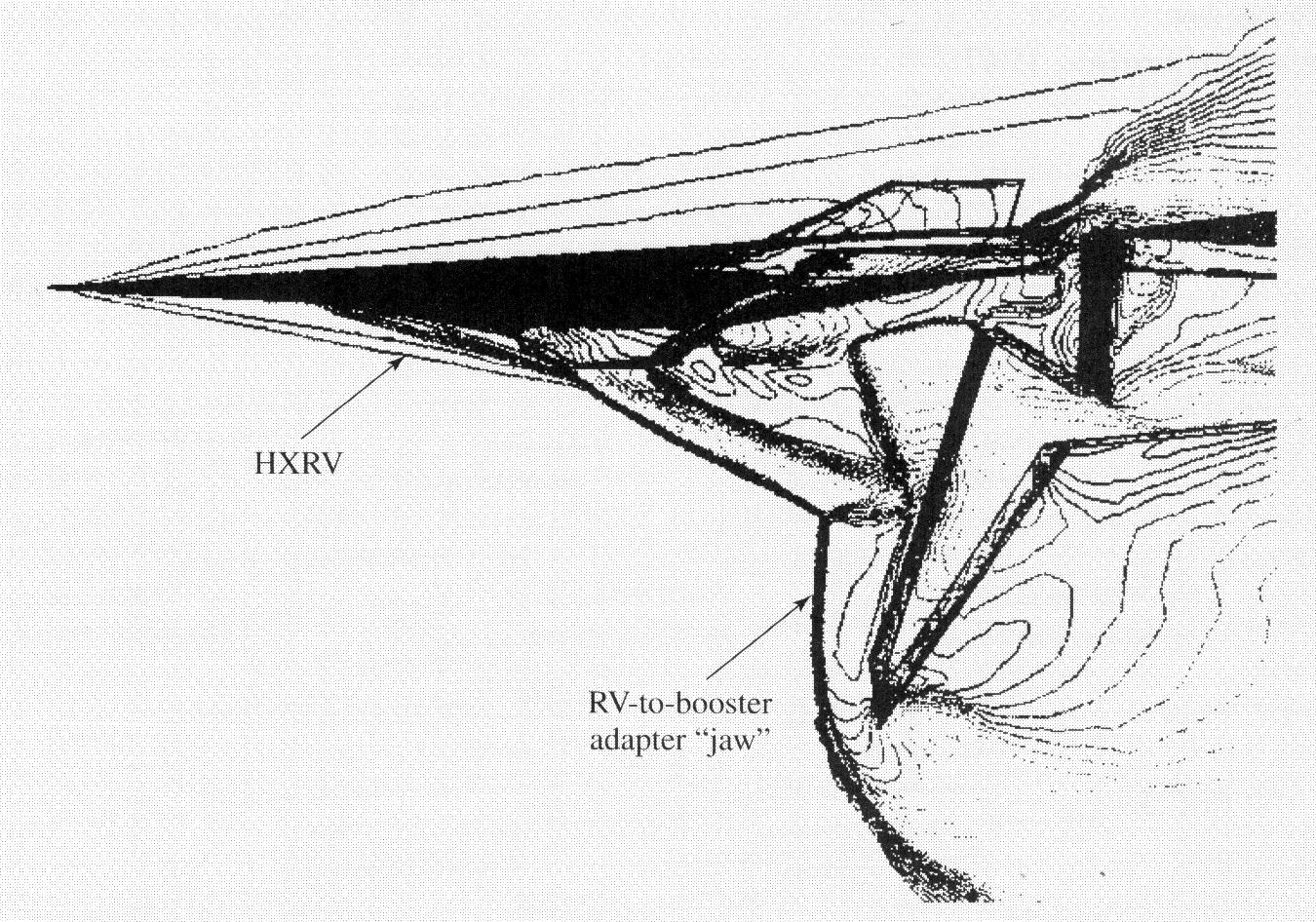 Solução numérica para o padrão de ondas de choque sobre o veículo hipersônico de pesquisa Hyper-X da NASA no instante da separação do veículo lançador a Mach 7 (Griffin Anderson, Charles McClinton, e John Weidner, “Scramjet Performance”, in Scramjet Propulsion, editado por E. T. Curran e S. N. B. Murthy, AIAA Progress in Astronautics and Aeronautics, vol. 189, Reston, Virginia, p. 431.)
3
Introdução
Ondas de choque oblíquas: o escoamento supersônico “curva-se” sobre si mesmo.
Ondas de expansão: o escoamento supersônico “distancia-se” de si mesmo.
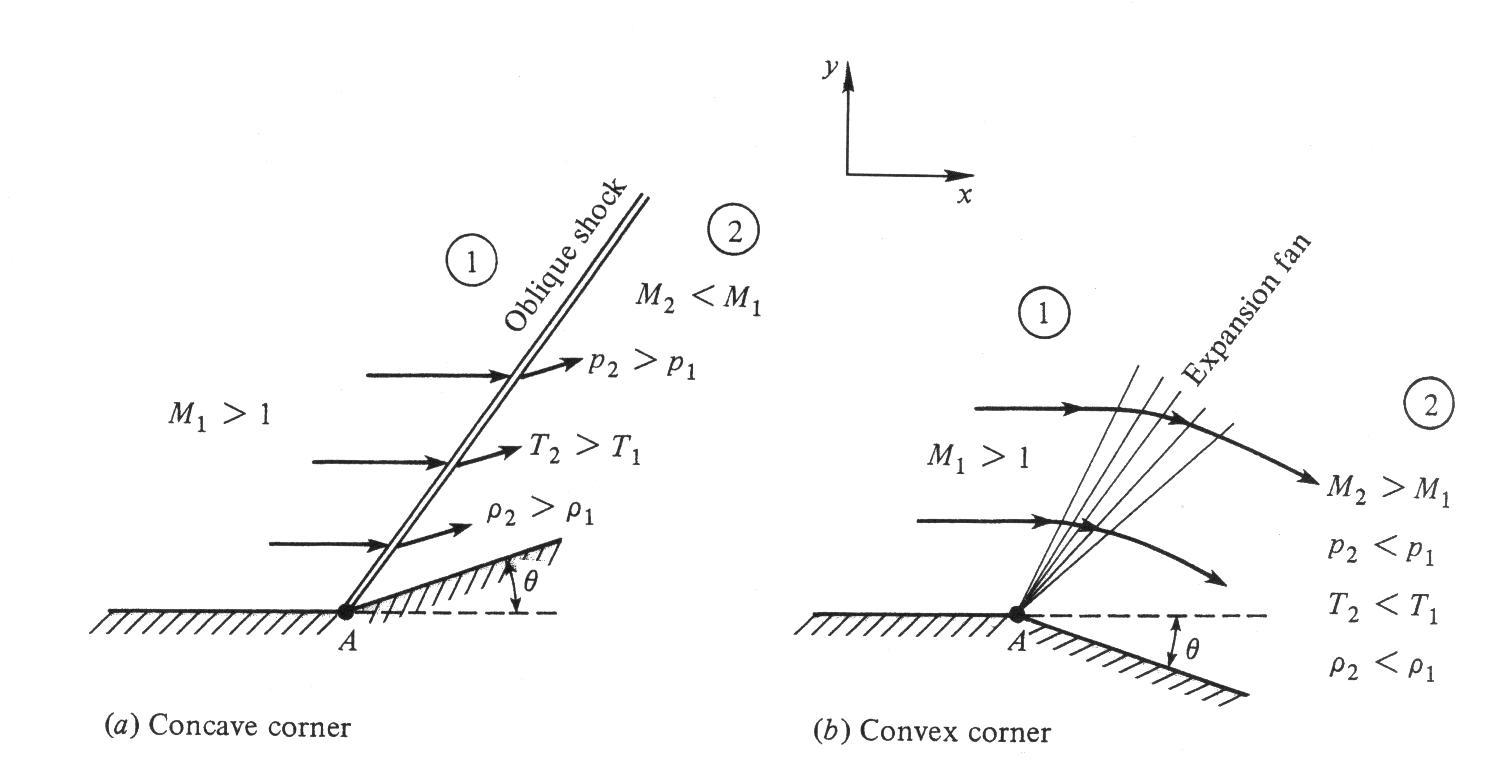 4
Fontes de ondas oblíquas
Criadas por distúrbios que se propagam por colisões moleculares à velocidade do som, que eventualmente coalescem em choques ou que se espalham por ondas de expansão.
Ângulo de Mach:
5
Fontes de ondas oblíquas
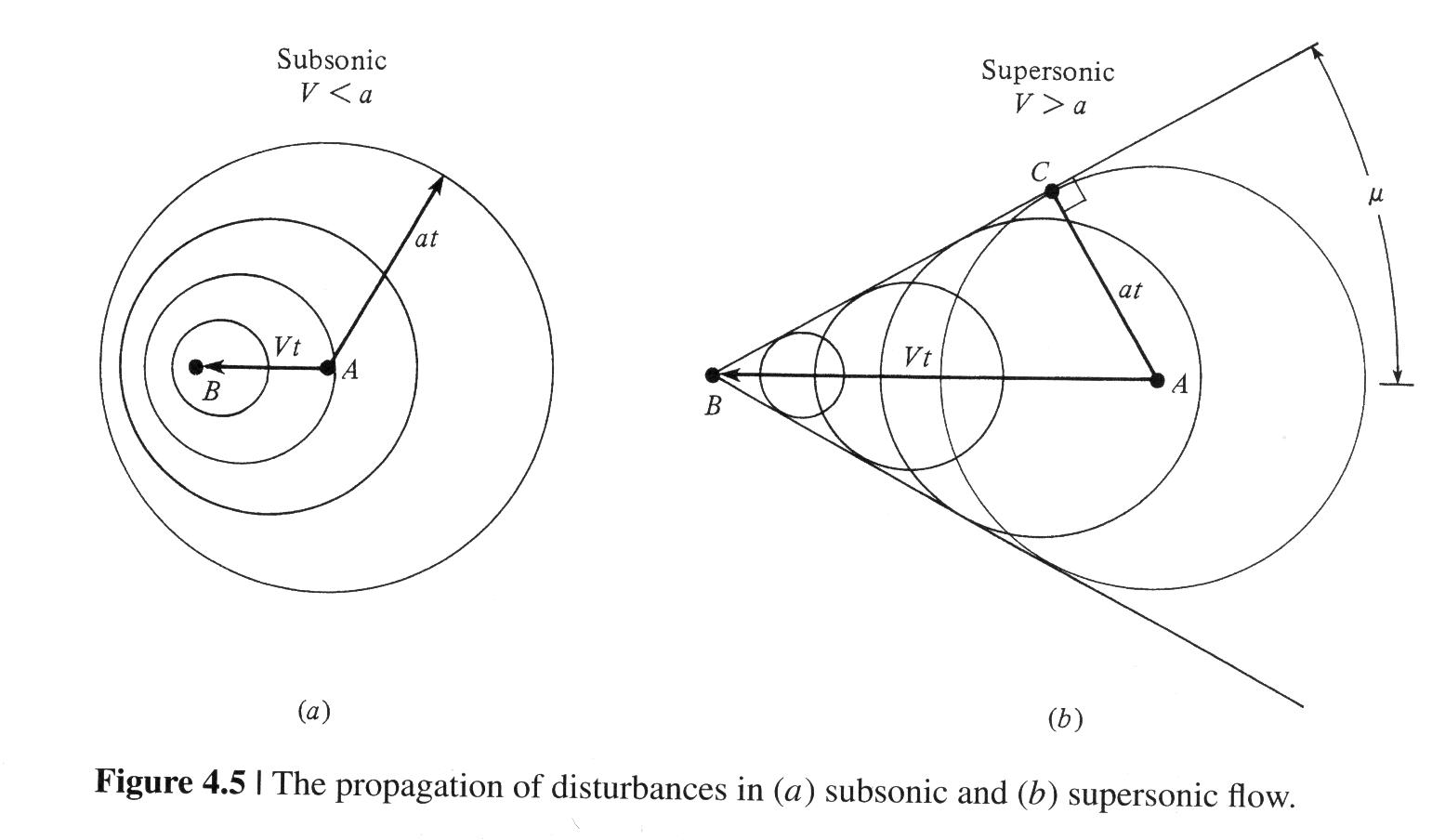 6
Fontes de ondas oblíquas
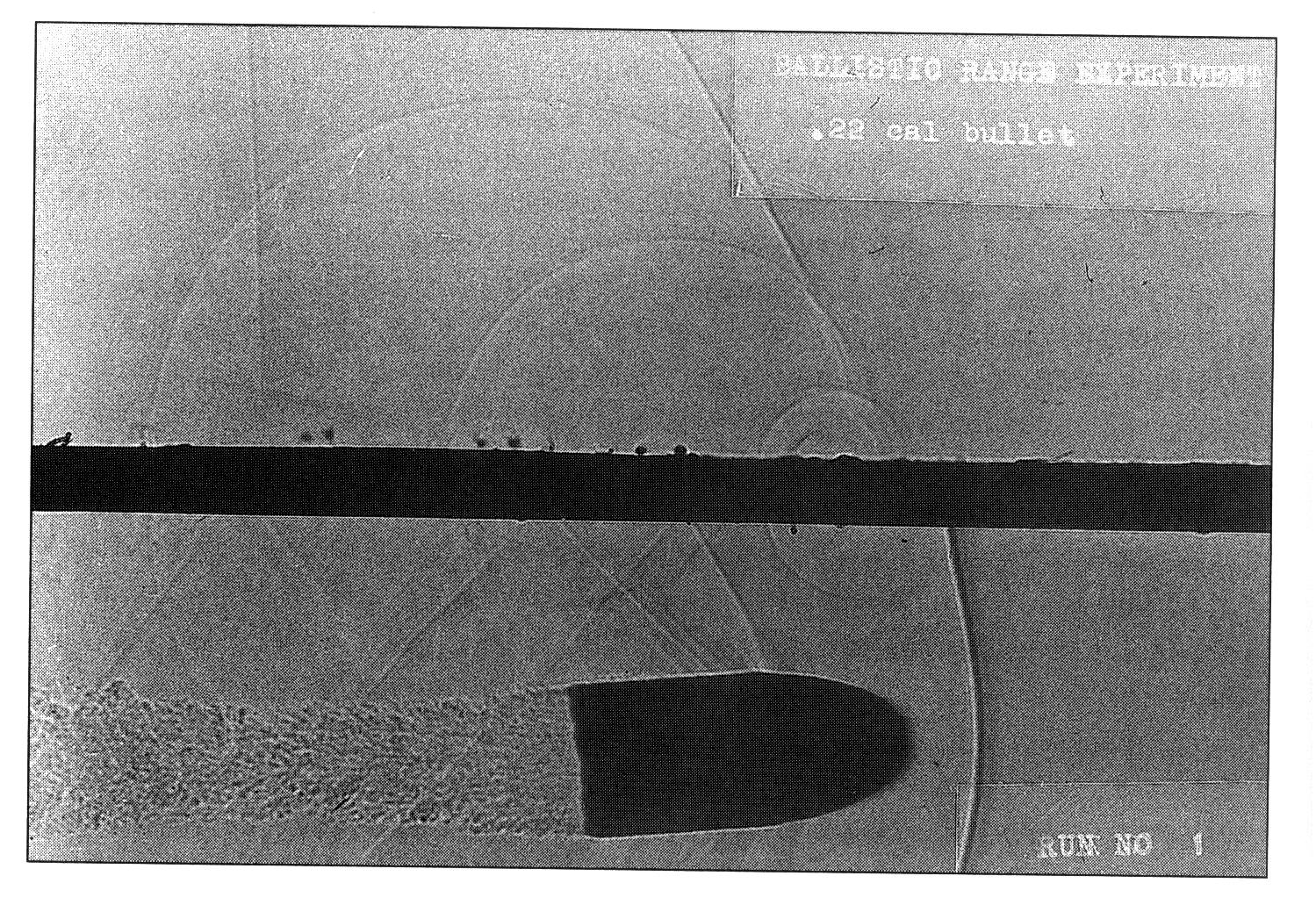 7
Fontes de ondas oblíquas
Se o distúrbio é mais forte que uma fonte pontual emitindo ondas sonoras, a frente de onda torna-se mais forte que uma onda de Mach.
Distúrbios fortes coalescem em ondas de choque oblíquas com ângulo b se
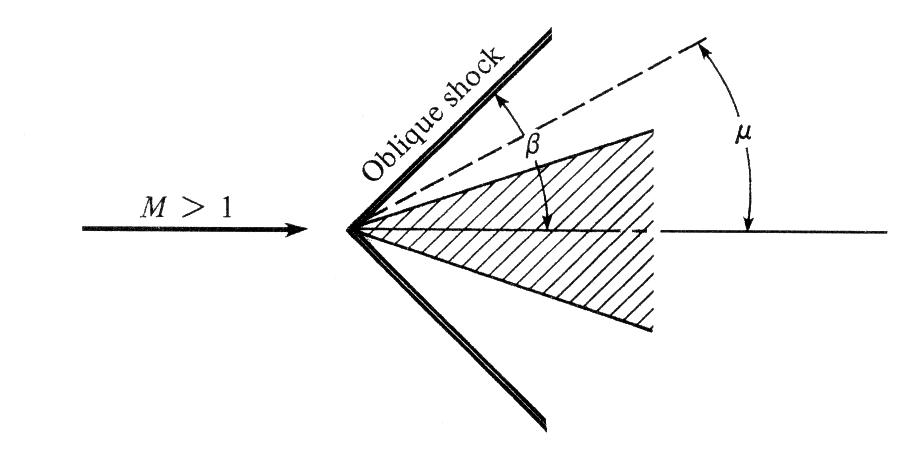 8
Relações para choques oblíquos
Geometria de ondas de choque oblíquas:
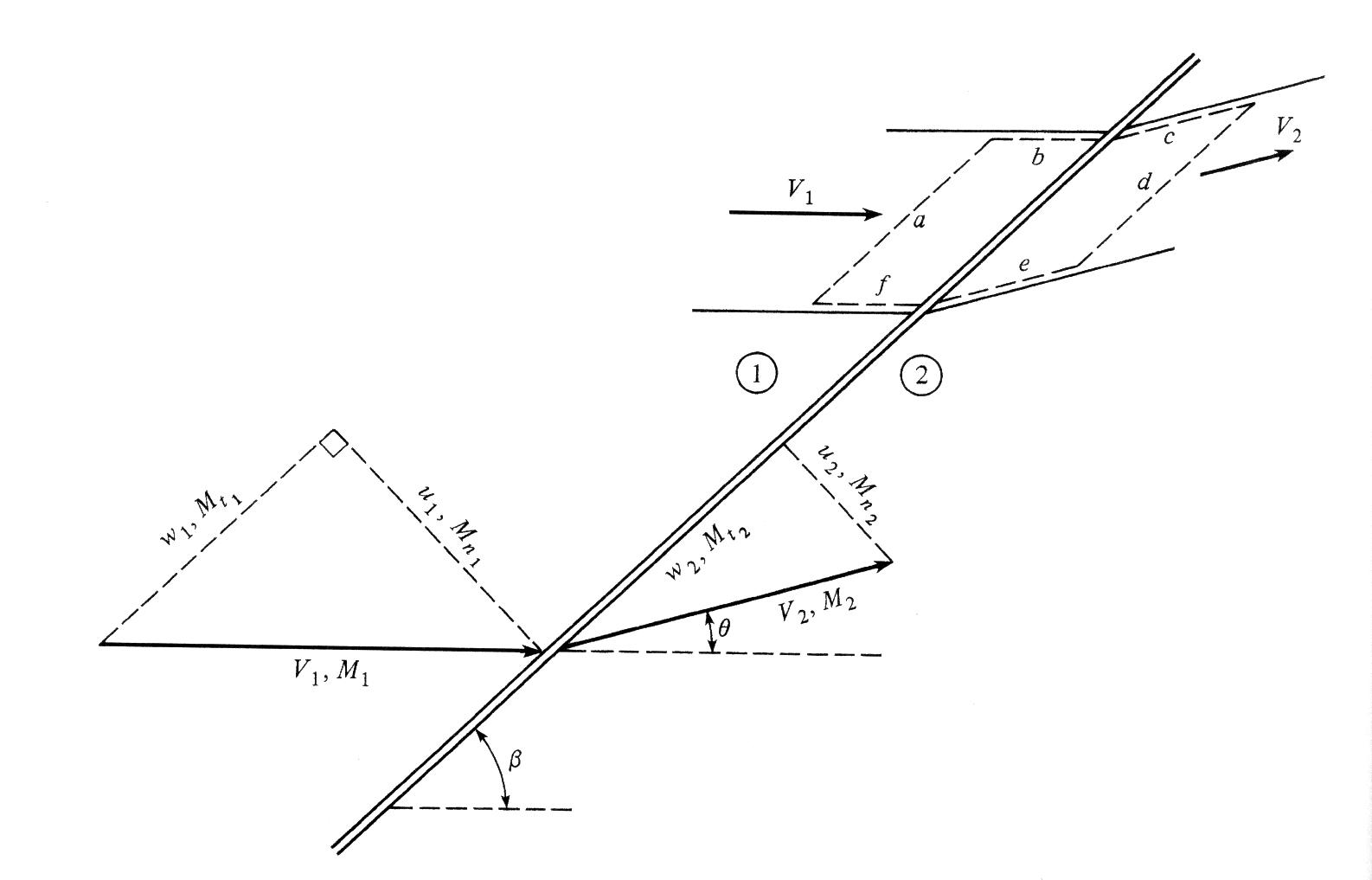 9
Relações para choques oblíquos
Equação da conservação da massa:


Equação da conservação da quantidade de movimento (componente tangencial):
10
Relações para choques oblíquos
Equação da conservação da quantidade de movimento (componente normal):
11
Relações para choques oblíquos
Equação da conservação da energia:
12
Relações para choques oblíquos
Para uma onda de choque oblíqua em um gás caloricamente perfeito:


As demais relações são baseadas nas expressões obtidas para choques normais.
13
Relações para choques oblíquos
Massa específica, pressão e temperatura:
14
Relações para choques oblíquos
Componente normal do número de Mach após o choque em função da componente normal antes do choque:



Número de Mach:
15
Relações para choques oblíquos
Relação q-b-M:
Partindo-se das relações geométricas:


Lembrando-se que w1 = w2 e realizando-se as manipulações trigonométricas adequadas, obtém-se:
16
Relações para choques oblíquos
Curvas q-b-M:
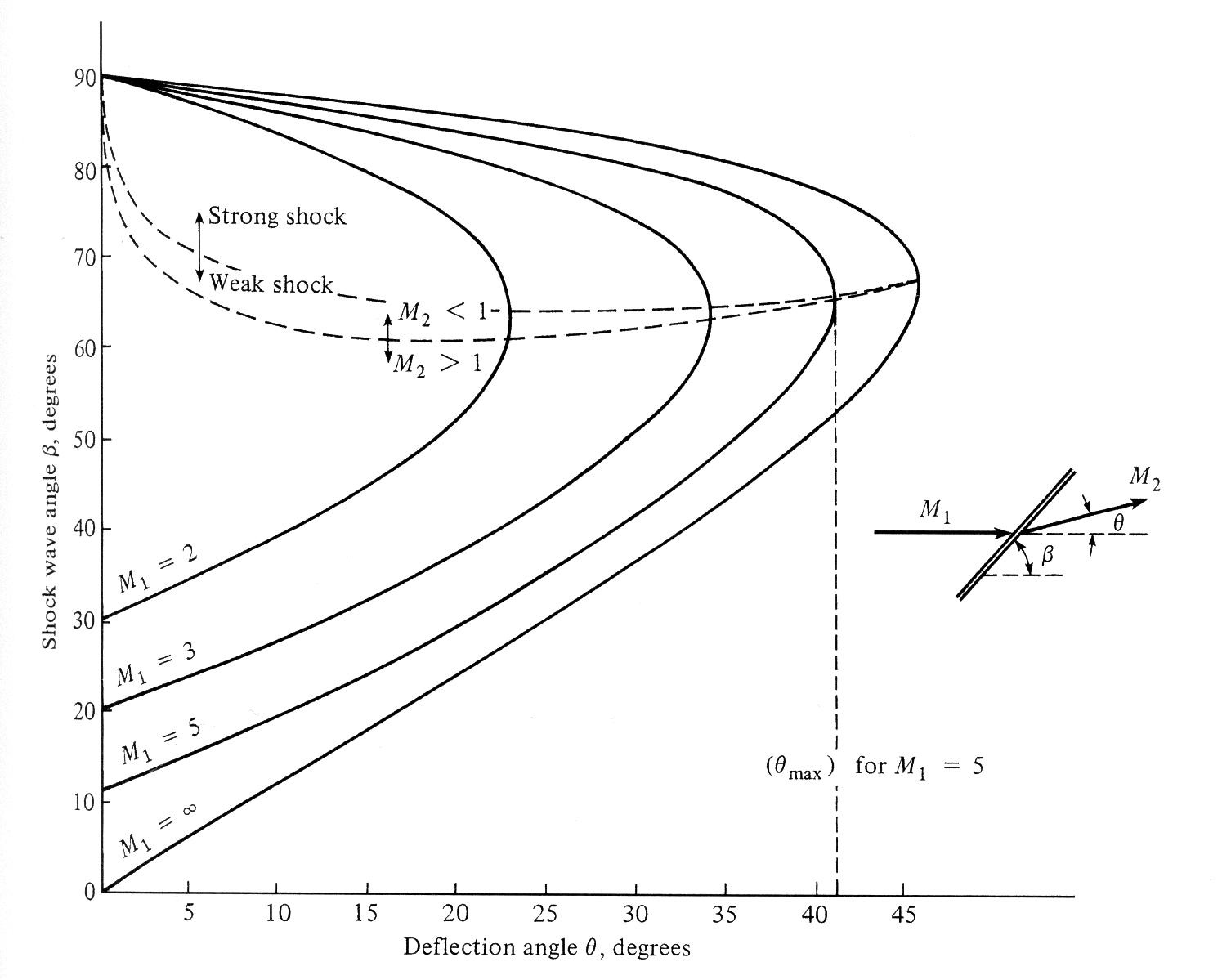 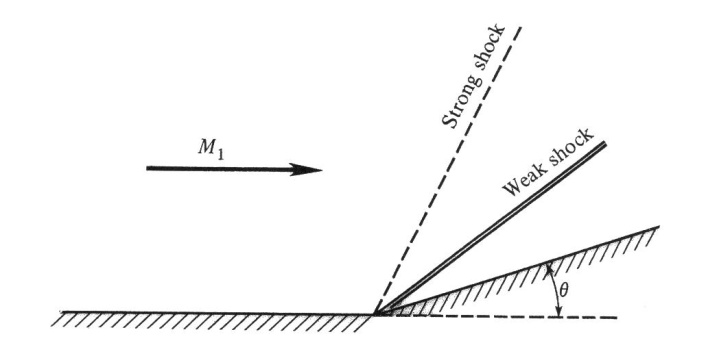 17
Relações para choques oblíquos
Da observação da relação q-b-M  e do gráfico correspondente, pode-se notar que:
Para um dado número de Mach a montante do choque (M1), existe um ângulo de deflexão máximo (qmax). 
Se a geometria física for tal que  q > qmax então o choque formado será curvo e destacado do corpo.
18
Relações para choques oblíquos
Para q < qmax, existem dois valores de b previstos pela relação q-b-M.
Como as variações através da onda são mais severas com o aumento de b, um valor elevado de b corresponde ao chamado choque forte.
Caso contrário, se b for pequeno, tem-se um choque fraco. Em geral, o choque fraco é favorecido na natureza.
19
Relações para choques oblíquos
No choque forte, o número de Mach a jusante da onda é subsônico; no choque fraco, o Mach é supersônico, à exceção de uma pequena região próxima a qmax.

Para                     (correspondente a um choque normal) ou          (correspondente a uma onda de Mach).
20
Relações para choques oblíquos
Choques conectados e destacados a um corpo.
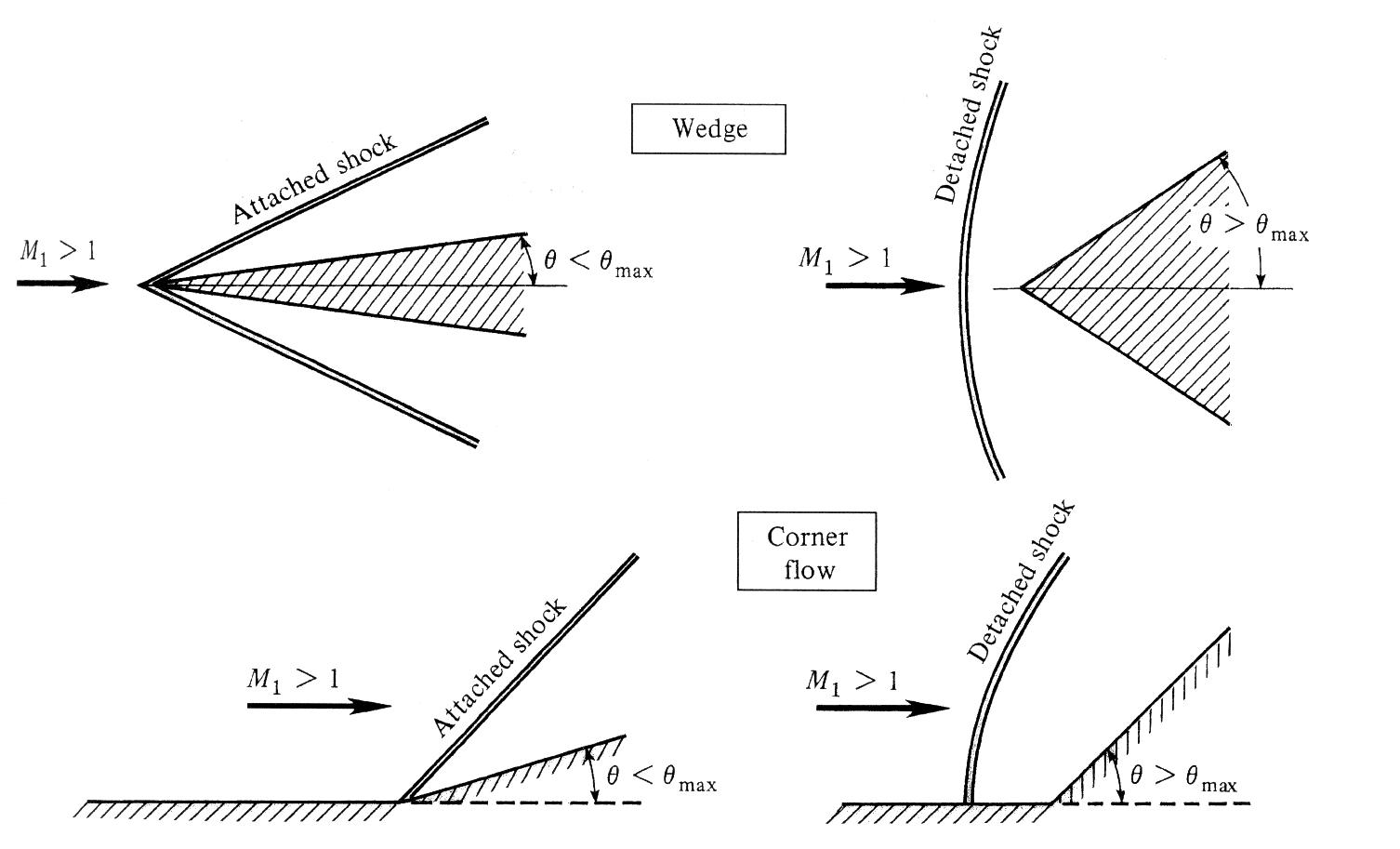 21
Relações para choques oblíquos
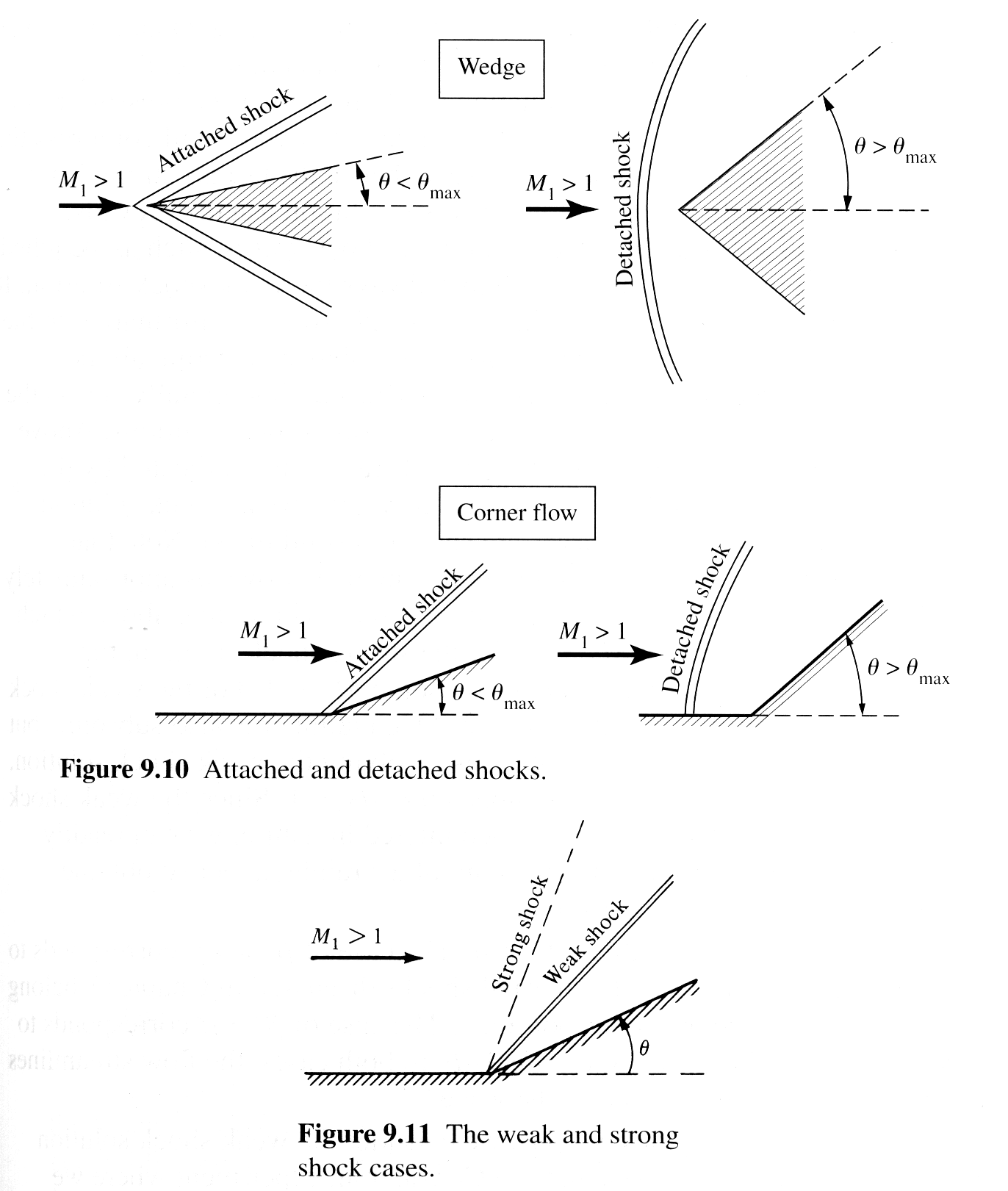 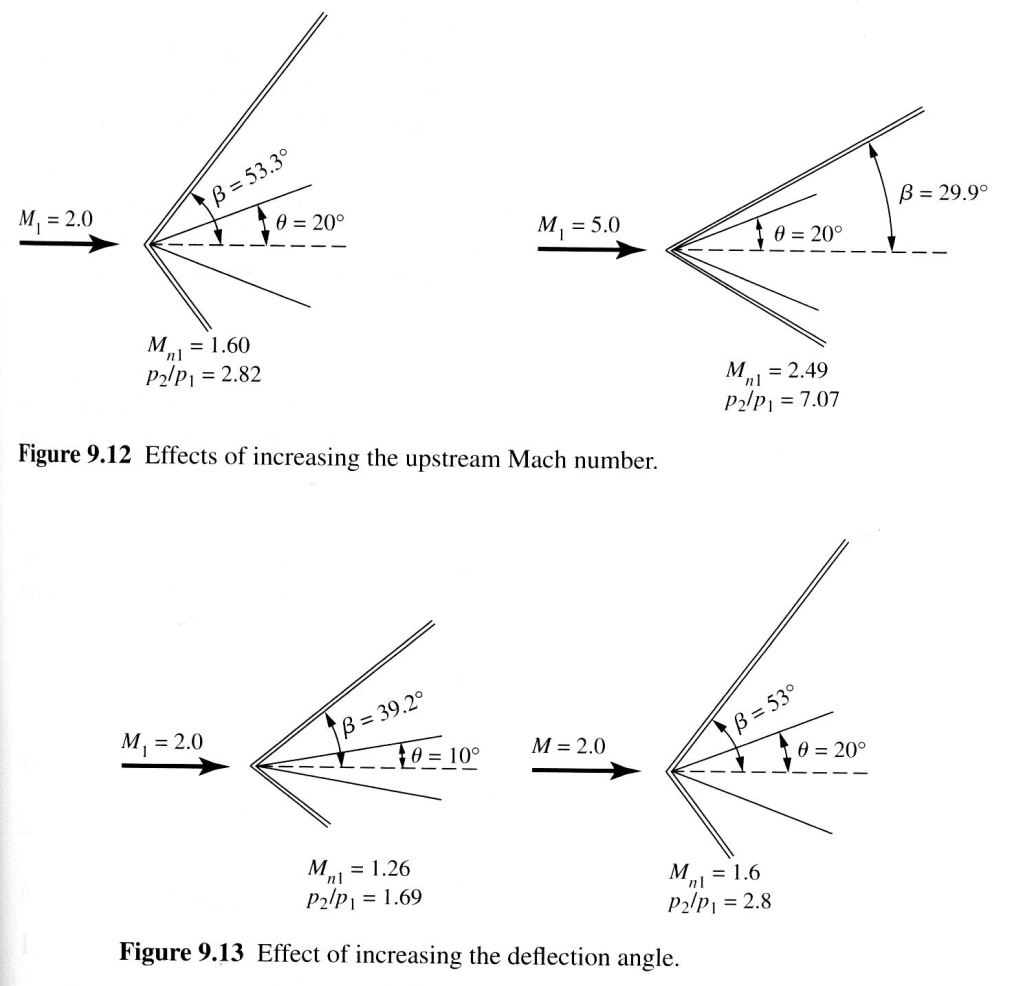 22
Relações para choques oblíquos
Relação b-q-M:
Empregada para se avaliar β explicitamente, em termos de θ e M.
Existem ao menos quatro variantes diferentes, todas elas obtidas ao se reescrever a relação q-b-M como uma equação cúbica e obter suas raízes.
Emanuel estabelece uma relação envolvendo como termo cúbico tan(β).
23
Relações para choques oblíquos
Relação b-q-M:




Na qual:
24
Relações para choques oblíquos
Relação b-q-M:




Para choque forte:

Para choque fraco:
25
Escoamento supersônico sobre cunhas e cones
Cones: efeito de alívio tridimensional.
A adição de uma terceira dimensão permite que o escoamento se movimente por novas regiões, as quais estariam obstruídas pela presença do corpo em uma configuração bidimensional.
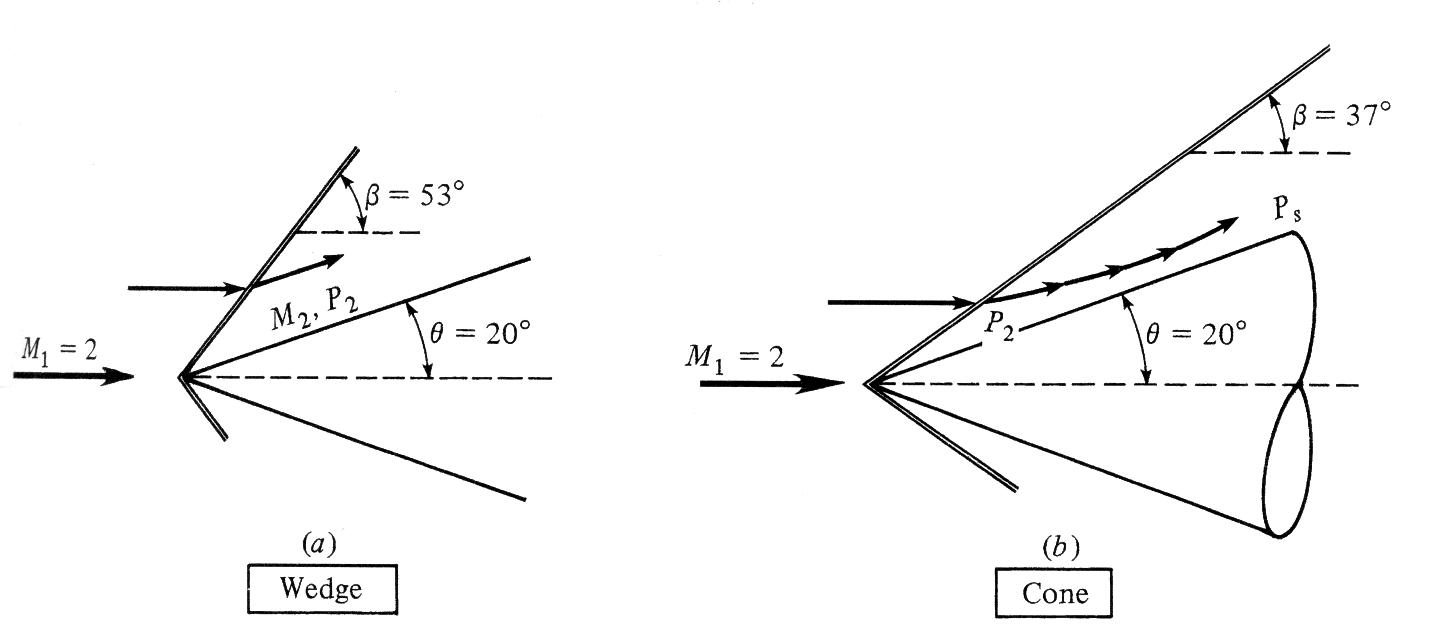 26
Hodografia do choque
Forma gráfica de explicação e entendimento de ondas de choque oblíquas.
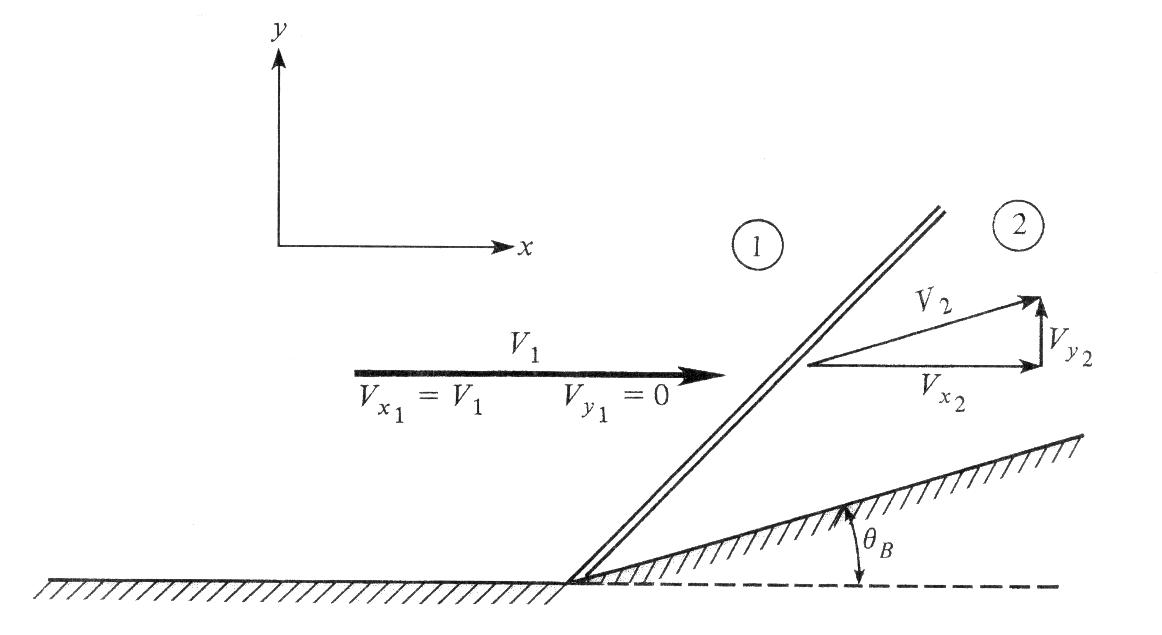 27
Hodografia do choque
Representação no plano hodográfico:
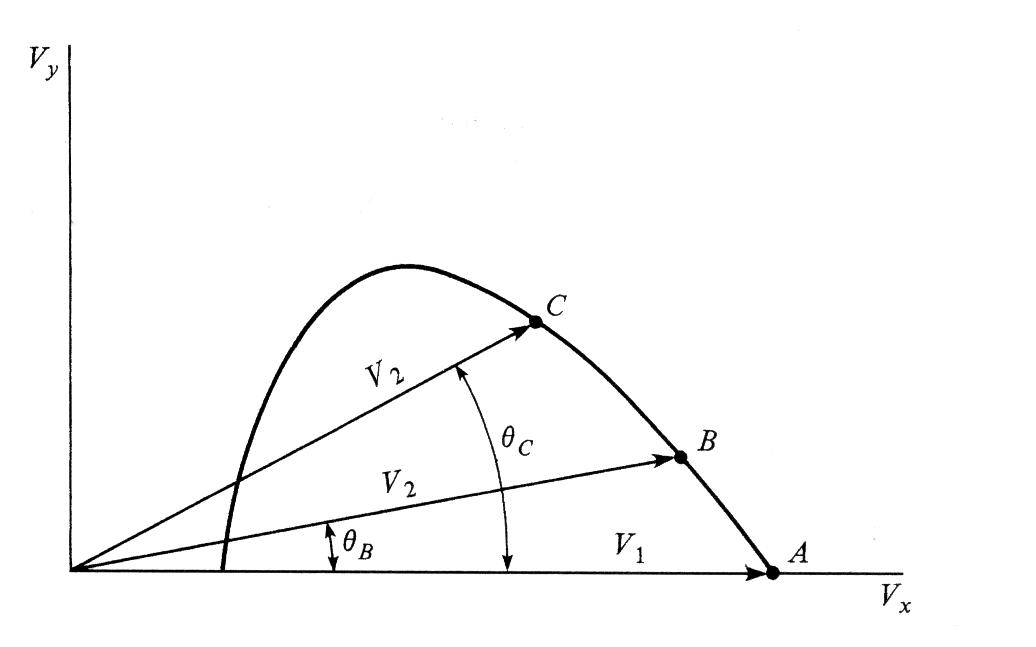 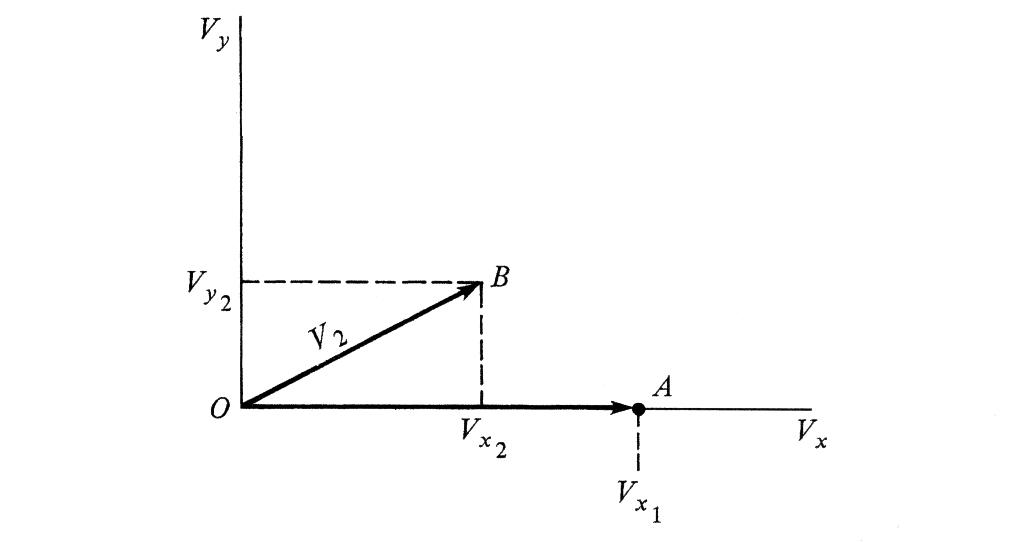 28
Hodografia do choque
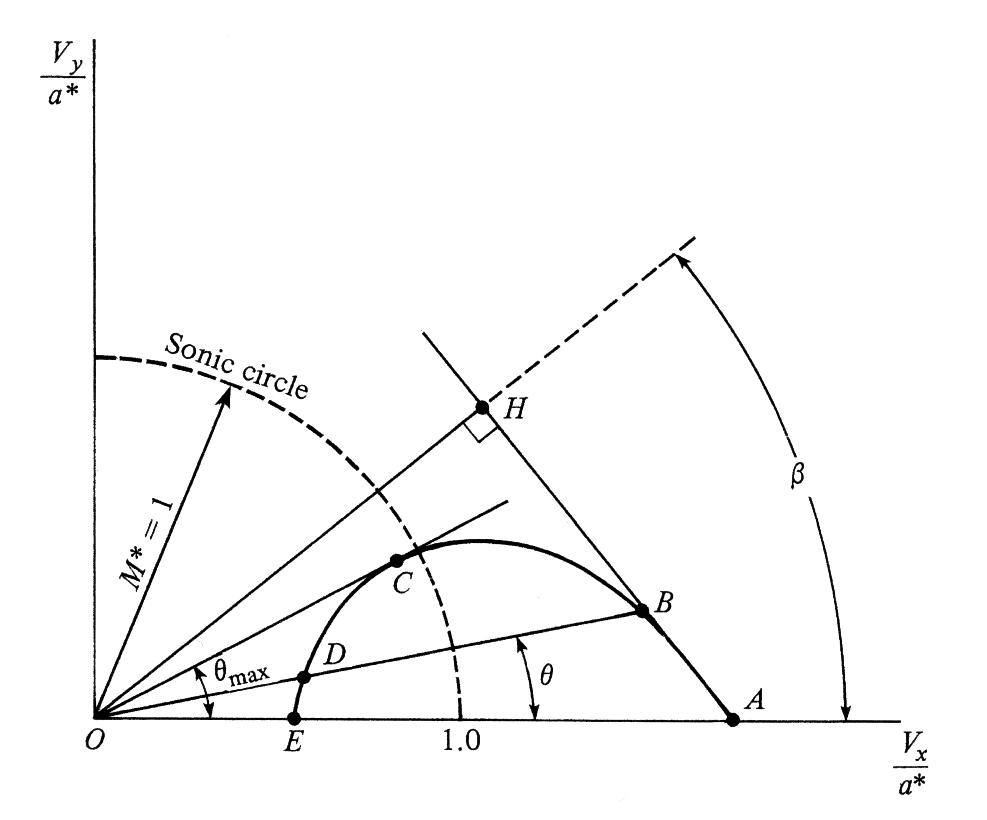 29
Hodografia do choque
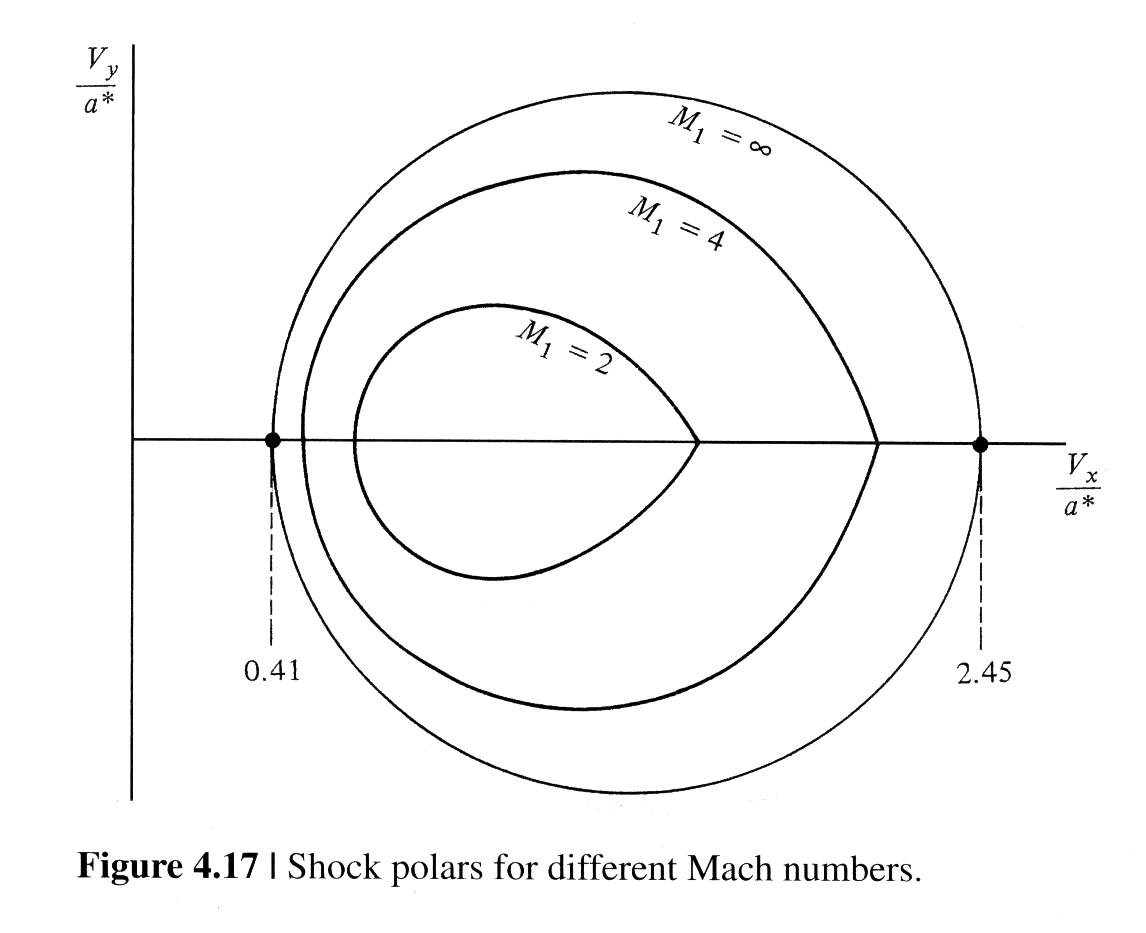 30
Reflexão de choque em superfície sólida
Reflexão não especular de choques.
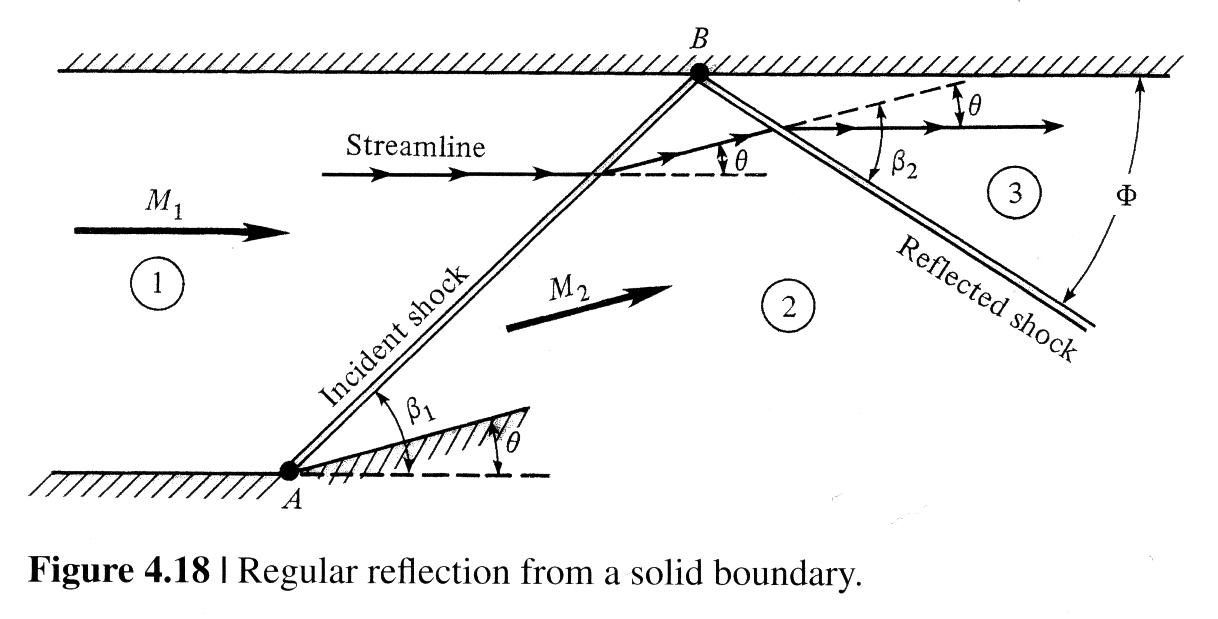 31
Diagramas pressão-deflexão
Forma gráfica de se representar choques oblíquos.
Constitui-se no lugar geométrico (“locus”) de todas as pressões possíveis após um choque oblíquo em função do ângulo de deflexão.
32
Diagramas pressão-deflexão
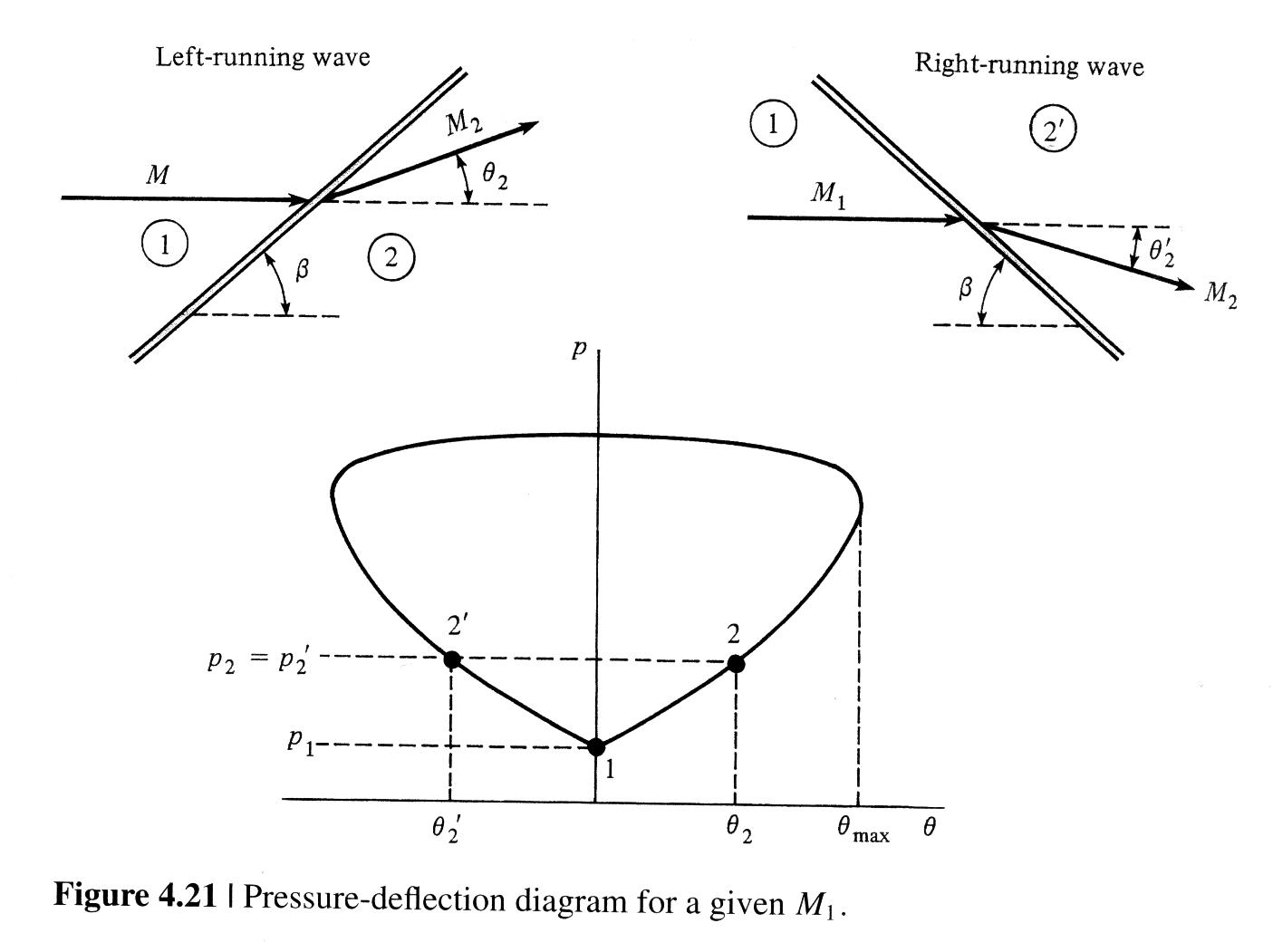 33
Diagramas pressão-deflexão
Processo de choque refletido em um diagrama pressão-deflexão:
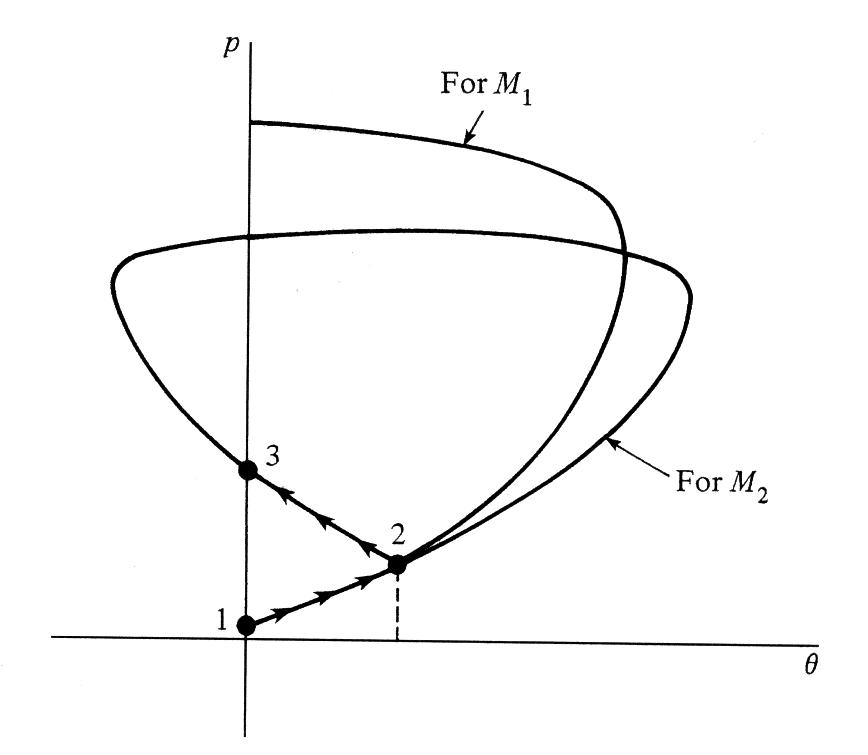 34
Intersecção de choques de famílias opostas
Assumindo-se q2 > q3, o choque em A é mais forte que o em B, de modo que o sistema de choque AC apresenta maior variação de entropia que o choque BD.
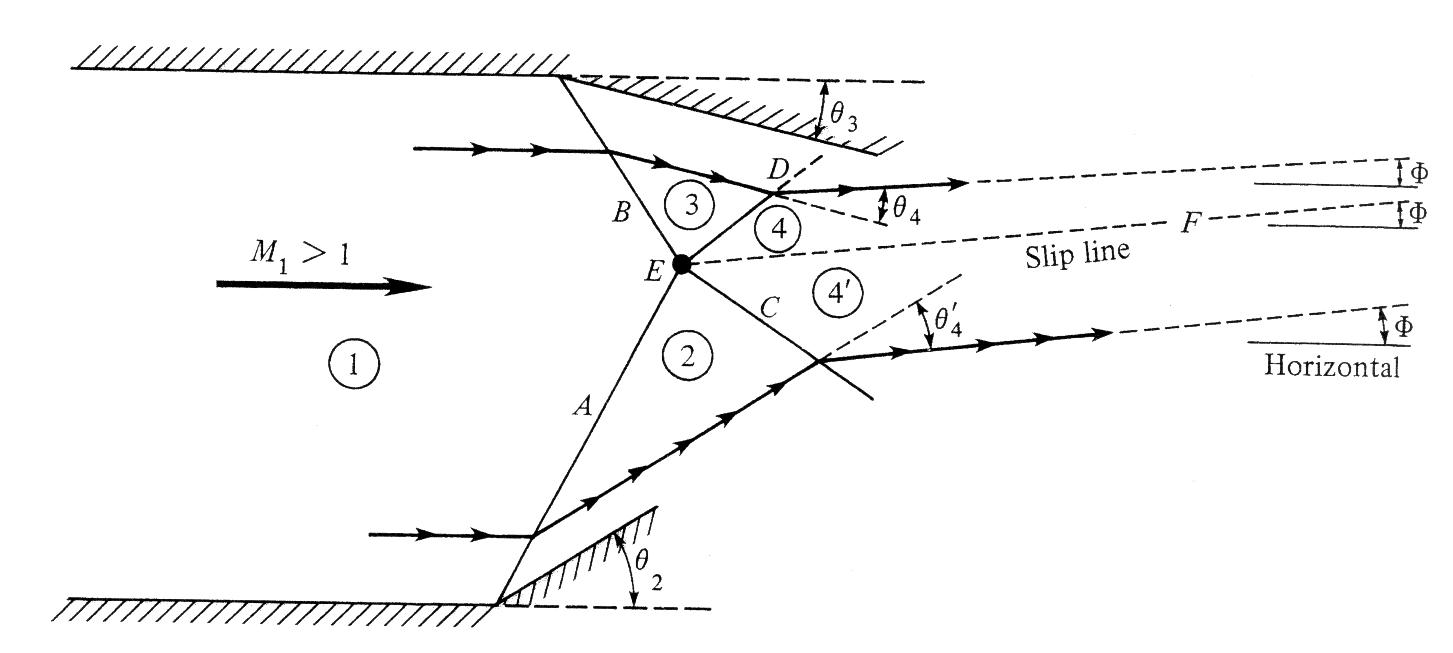 35
Intersecção de choques de famílias opostas
As seguintes condições, contudo, devem ser satisfeitas:

A pressão precisa ser a mesma em 4 e em 4’.

As velocidades nas regiões 4 e 4’ devem apresentar a mesma direção de propagação, embora possam variar em magnitude.
36
Intersecção de choques de famílias opostas
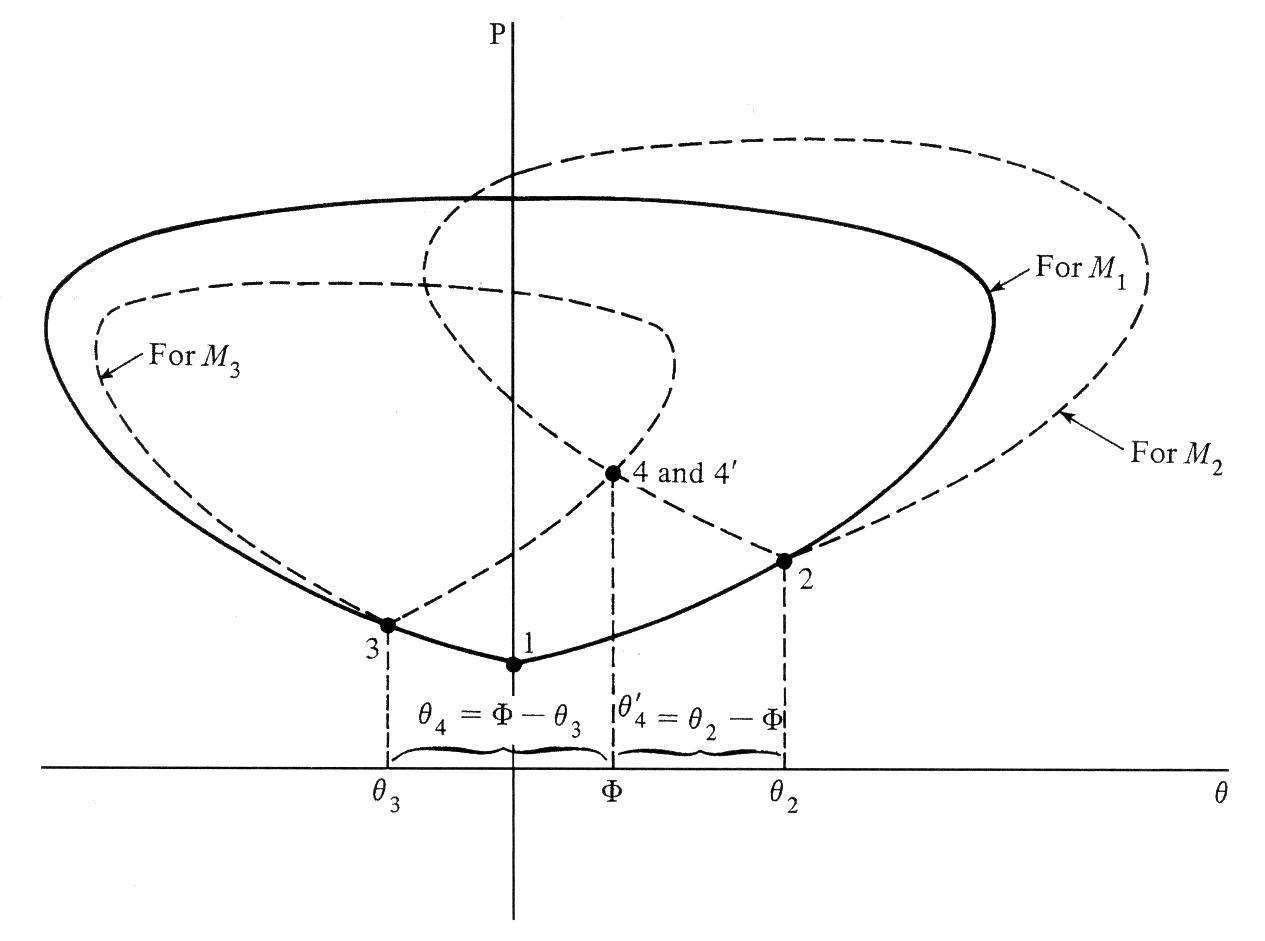 37
Intersecção de choques de mesma família
Para um canto de compressão, em que o escoamento supersônico na região 1 é defletido por um ângulo q, a partir de um ponto B.
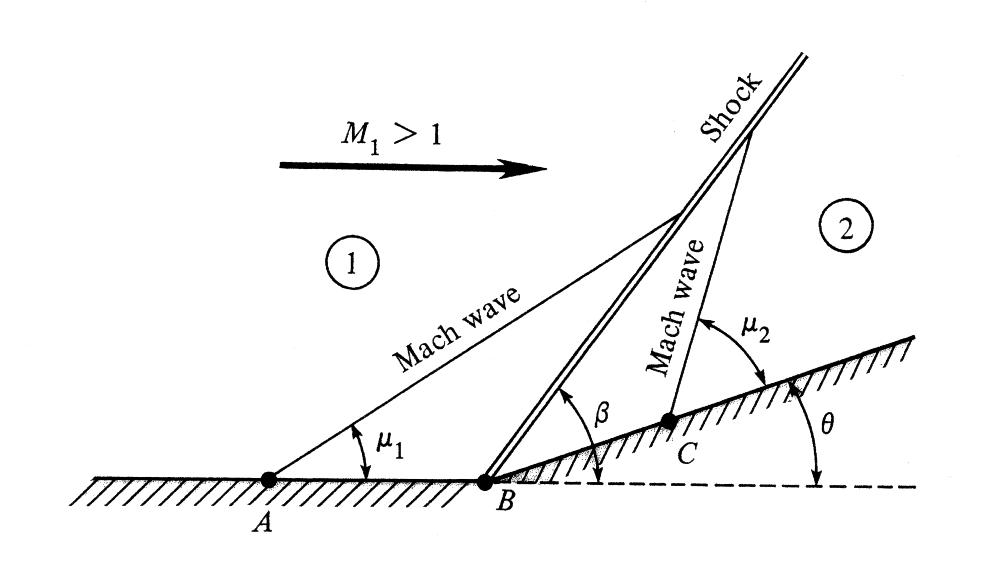 38
Intersecção de choques de mesma família
Deve-se avaliar se uma onda de Mach gerada em A intercepta o choque, tem-se:


O ângulo de Mach é dado por:
E assim:
39
Intersecção de choques de mesma família
Para avaliar se uma onda de Mach gerada em C intercepta o choque, tem-se:



O ângulo de Mach será:
E, deste modo:
40
Intersecção de choques de mesma família
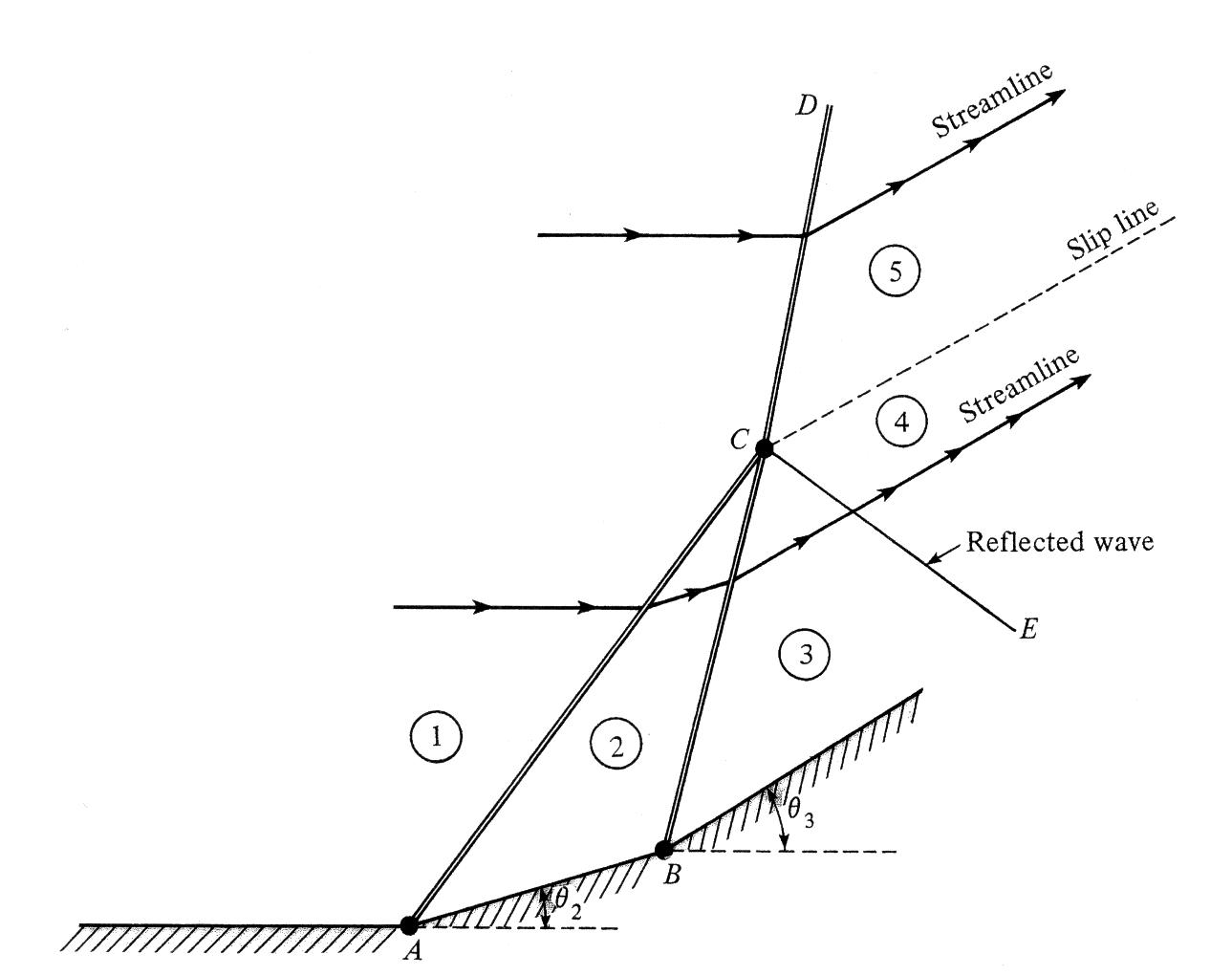 41
Intersecção de choques de mesma família
A seguinte condição deve ser satisfeita:

As pressões e as direções nas regiões 5 e 3 devem ser iguais.

Como em geral não é possível encontrar um único choque CD que atenda simultaneamente a ambas condições, há a formação de uma onda de choque fraca a partir do ponto C.
42
Reflexão de Mach
Formação de uma onda de choque oblíqua a partir do canto e de uma onda de choque normal na superfície superior.
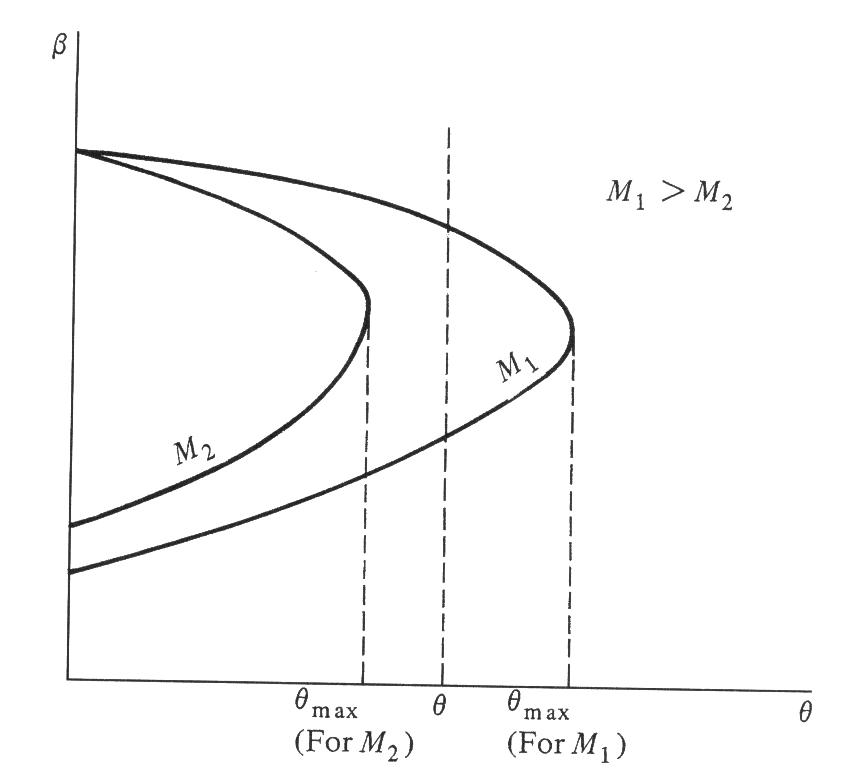 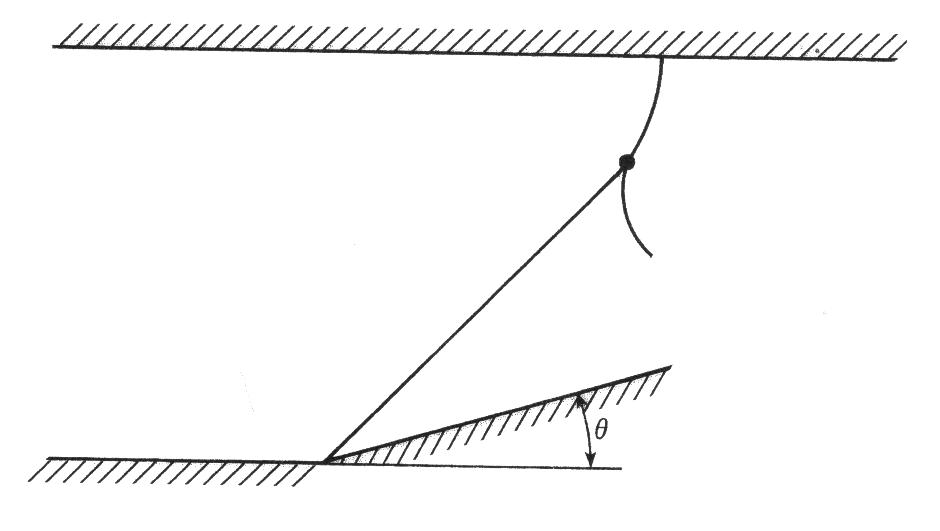 43
Onda de choque destacada à frente de um corpo rombudo
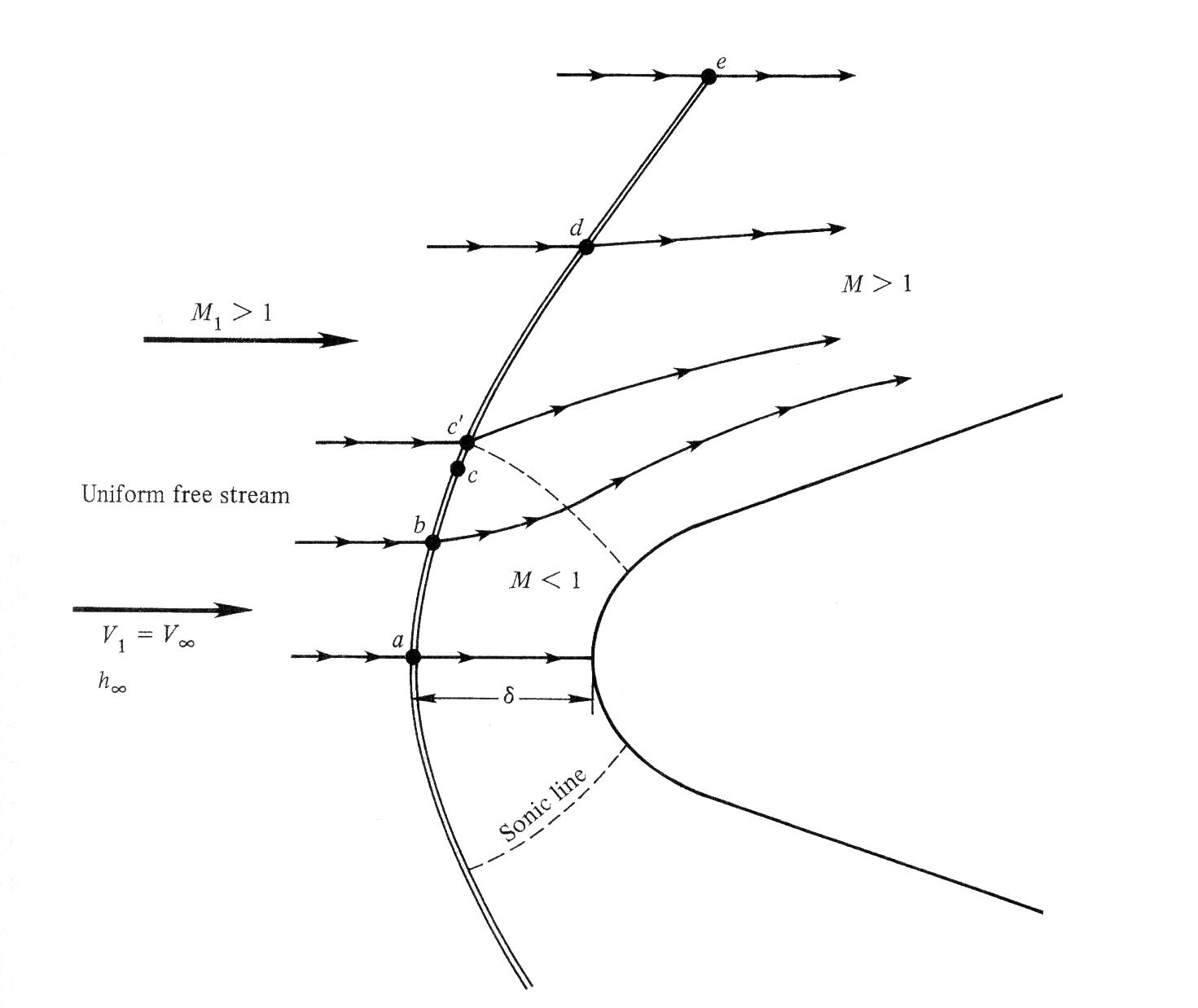 44
Onda de choque destacada à frente de um corpo rombudo
Formação de uma forte onda de choque curva à frente do corpo, com o choque destacado do nariz por uma distância d.

No ponto a, o escoamento a montante é normal à onda de choque; afastando-se da linha de centro, o choque torna-se progressivamente curvo e mais fraco.
45
Onda de choque destacada à frente de um corpo rombudo
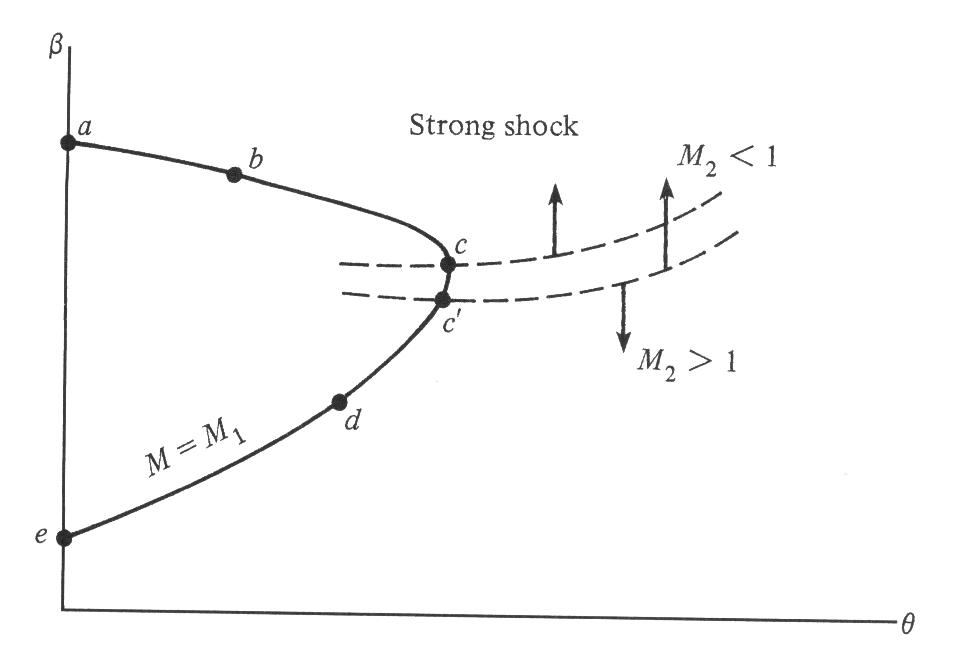 46
Onda de choque destacada à frente de um corpo rombudo
O formato da onda de choque destacada, a distância d e o campo de escoamento completo entre o choque e o corpo dependem:
 do número de Mach do escoamento livre;
 do tamanho e do formato do corpo.

 A solução para o campo de escoamento não é trivial.
47
Onda de choque destacada à frente de um corpo rombudo
Escoamento supersônico sobre corpos rombudos: foco principal da aerodinâmica supersônica durante as décadas de 1950 e 1960.
Objetivo: projetos  de mísseis e reentrada atmosférica.
48
Ondas de expansão de Prandtl-Meyer
Características das ondas de expansão:
Um leque de expansão é uma região de expansão contínua, composta por um número infinito de ondas de Mach, limitada a montante por m1 e a jusante por m2.

Há aumento do número de Mach.

A pressão, a densidade e a temperatura diminuem.
49
Ondas de expansão de Prandtl-Meyer
Características das ondas de expansão:
As linhas de corrente através de um leque de expansão são linhas suaves e curvas.

Uma vez que a expansão ocorre através de uma sucessão contínua de ondas de Mach e que dS = 0 para cada onda de Mach, então a expansão é isentrópica.
50
Ondas de expansão de Prandtl-Meyer
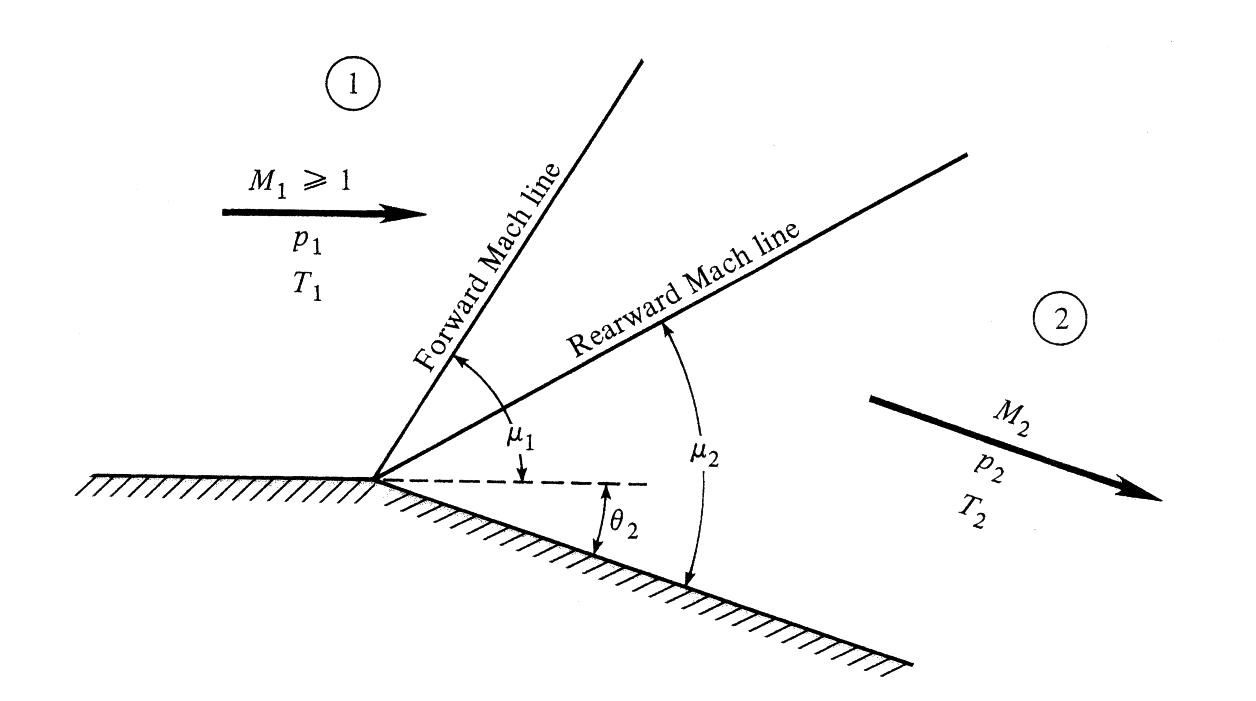 51
Ondas de expansão de Prandtl-Meyer
Equação de Prandtl-Meyer: obtida a partir das variações infinitesimais que ocorrem através de uma onda muito fraca (essencialmente uma onda de Mach)
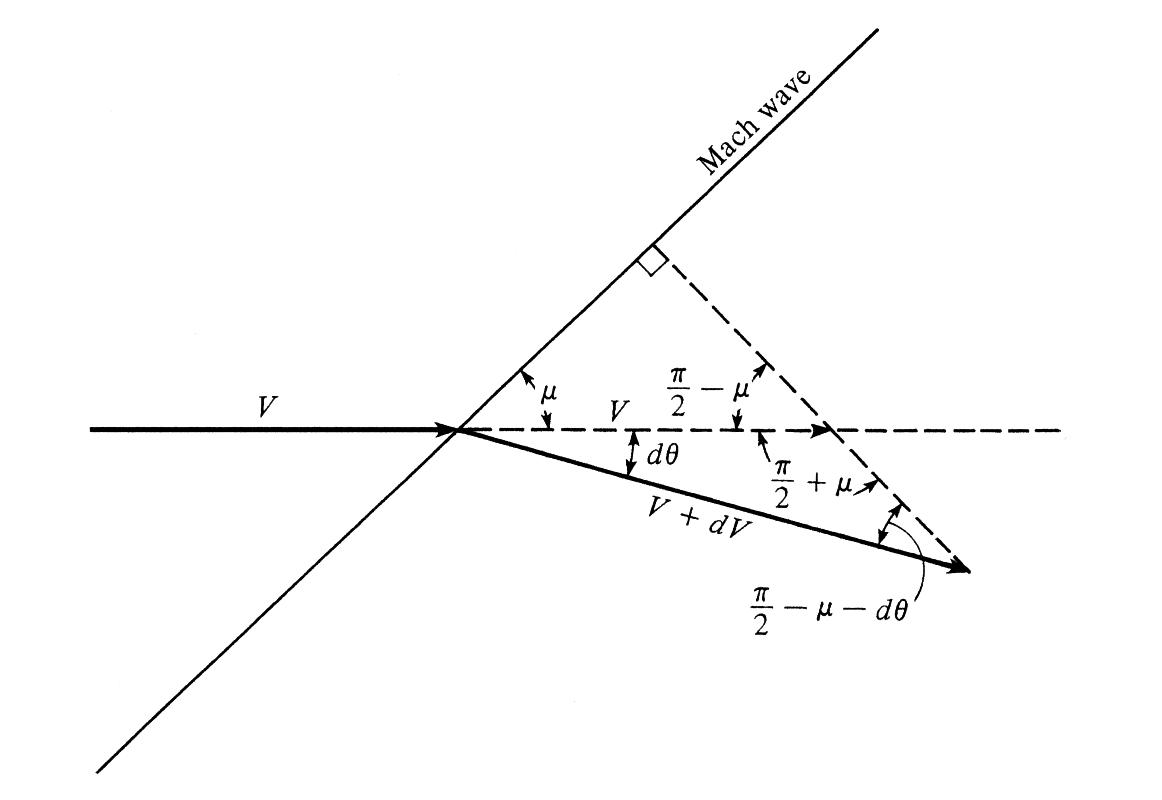 52
Ondas de expansão de Prandtl-Meyer
Aspectos gerais:

Trata-se de uma equação aproximada para um dq finito, mas que se torna uma igualdade verdadeira quando dq → 0.

É derivada tendo-se como base apenas a geometria.
53
Ondas de expansão de Prandtl-Meyer
Aspectos gerais:

A física real é aquela associada à definição de ondas de Mach. 

Trata-se de uma relação geral, válida para todos os tipos de gases.
54
Ondas de expansão de Prandtl-Meyer
A partir da lei dos senos:



Identidades trigonométricas:
55
Ondas de expansão de Prandtl-Meyer
Obtém-se deste modo:



Para dθ pequeno:                    e                 . Assim:
56
Ondas de expansão de Prandtl-Meyer
Lembrando-se da expansão em séries, para x < 1:


E aplicando-a à expressão anterior, desprezando-se os termos de segunda ordem e ordens superiores:
57
Ondas de expansão de Prandtl-Meyer
Obtém-se então:


Da definição de onda de Mach:
Desse modo,                          .

Tal relação é então utilizada para se obter a equação de Prandtl-Meyer.
58
Ondas de expansão de Prandtl-Meyer
Equação de Prandtl-Meyer:



Para se analisar toda a expansão de Prandtl-Meyer, há a necessidade de integrar a expressão obtida para todo o ângulo q2.
59
Ondas de expansão de Prandtl-Meyer
Função de Prandtl-Meyer, para um gás caloricamente perfeito, obtida da integração da Equação de Prandtl-Meyer para um intervalo de 1 para 2, associado a relações isentrópicas:
60
Ondas de expansão de Prandtl-Meyer
Cálculos para ondas de expansão de Prandtl-Meyer:

Obter v(M1).

Calcular v(M2), utilizando os valores de q2 e v(M1).

Obter M2 a partir do valor de v(M2).
61
Ondas de expansão de Prandtl-Meyer
Lembrando-se que a expansão é um fenômeno isentrópico, tem-se que:
62
Teoria choque-expansão
Cálculo exato de forças aerodinâmicas para diversos aerofólios supersônicos cujos perfis são formados por segmentos de reta.
Aplicação das teorias de ondas de choque oblíquas e de ondas de expansão.
63
Teoria choque-expansão
Para um aerofólio simétrico em forma de diamante (losango):
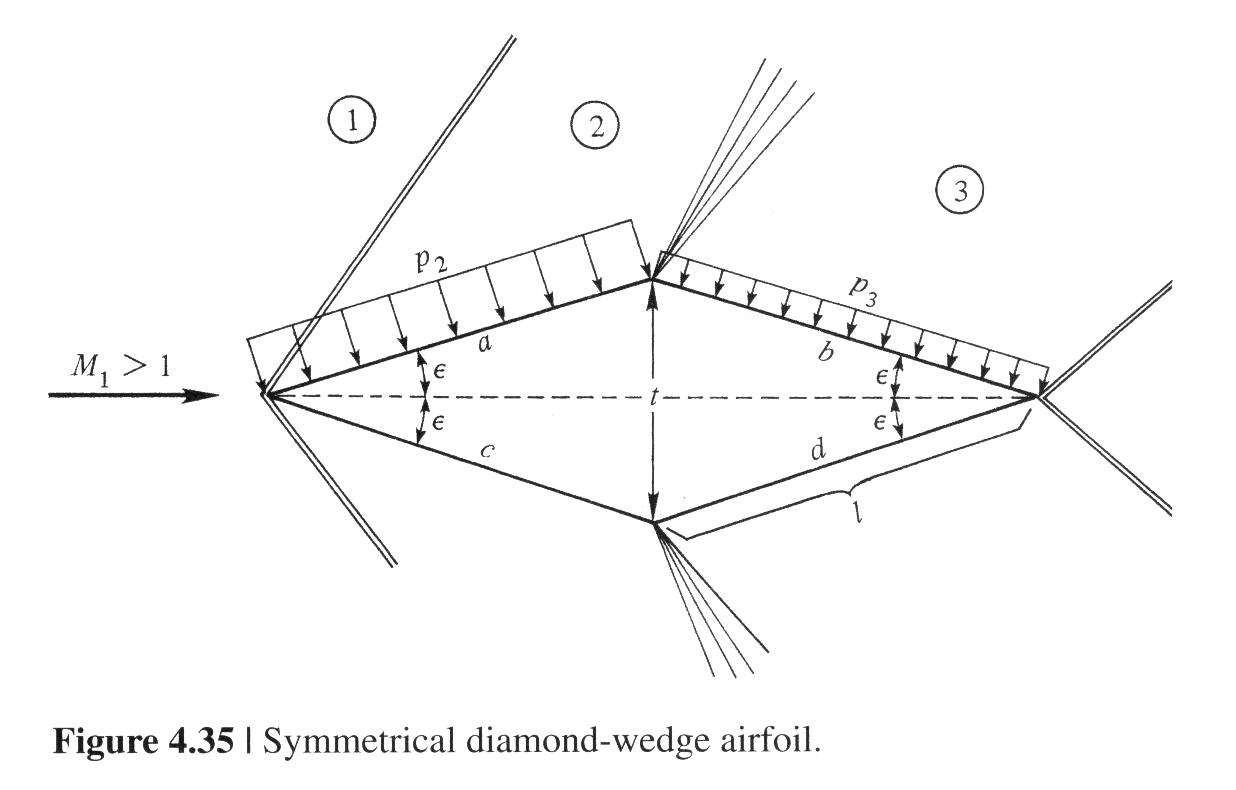 64
Teoria choque-expansão
Fenômenos envolvidos:
Formação de uma onda de choque oblíqua na região frontal.
Formação de ondas de expansão na porção central.
Formação de uma onda de choque oblíqua na região de saída.
65
Teoria choque-expansão
Para um ângulo de ataque nulo (α = 0), a única força aerodinâmica sobre o aerofólio será o arrasto (D). Assim:
66
Teoria choque-expansão
Aerofólio sujeito a um fluido invíscido e regime subsônico: arrasto nulo.

Aerofólio sujeito a um fluido invíscido e regime supersônico: o arrasto por unidade de comprimento é finito.
67
Teoria choque-expansão
Nova fonte de arrasto encontrada para escoamentos supersônicos: conhecida como onda de arrasto.

A onda de arrasto está relacionada à perda de pressão total e ao aumento de entropia através das ondas de choque oblíquas  criadas pelo aerofólio.
68
Teoria choque-expansão
Parte do sistema de ondas associado ao escoamento supersônico sobre uma placa plana com ângulo de ataque α.
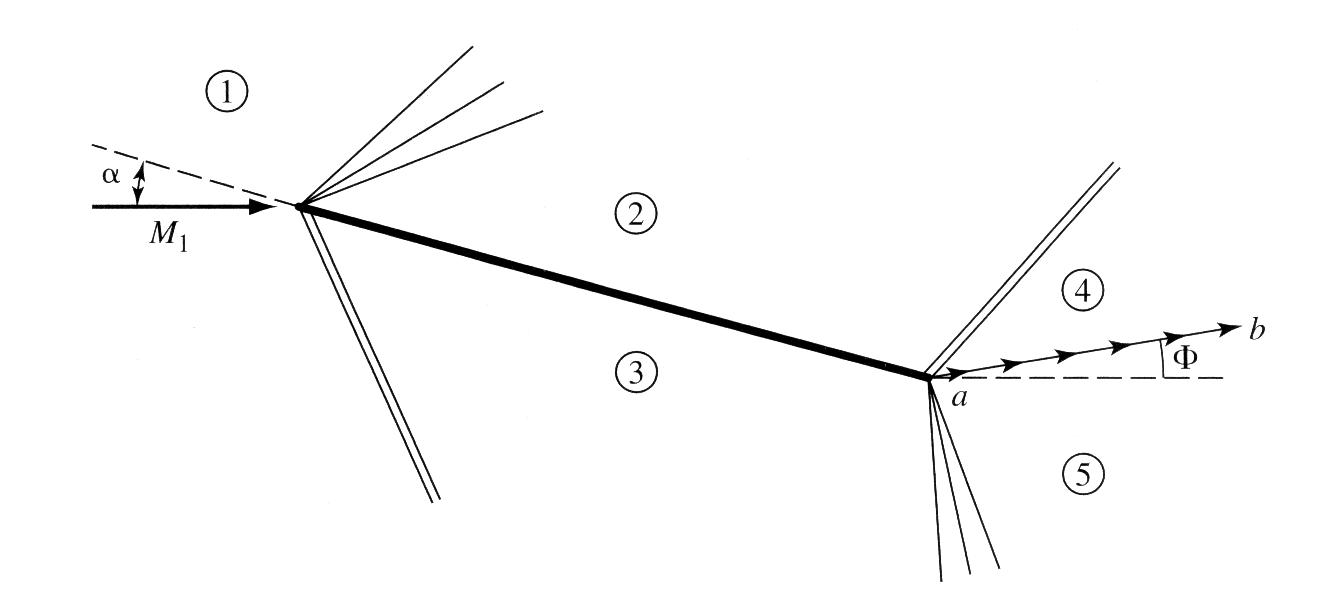 69
Teoria choque-expansão
Esquema do sistema “far-field” de ondas para a placa plana em escoamento supersônico. Não há efeitos à montante.
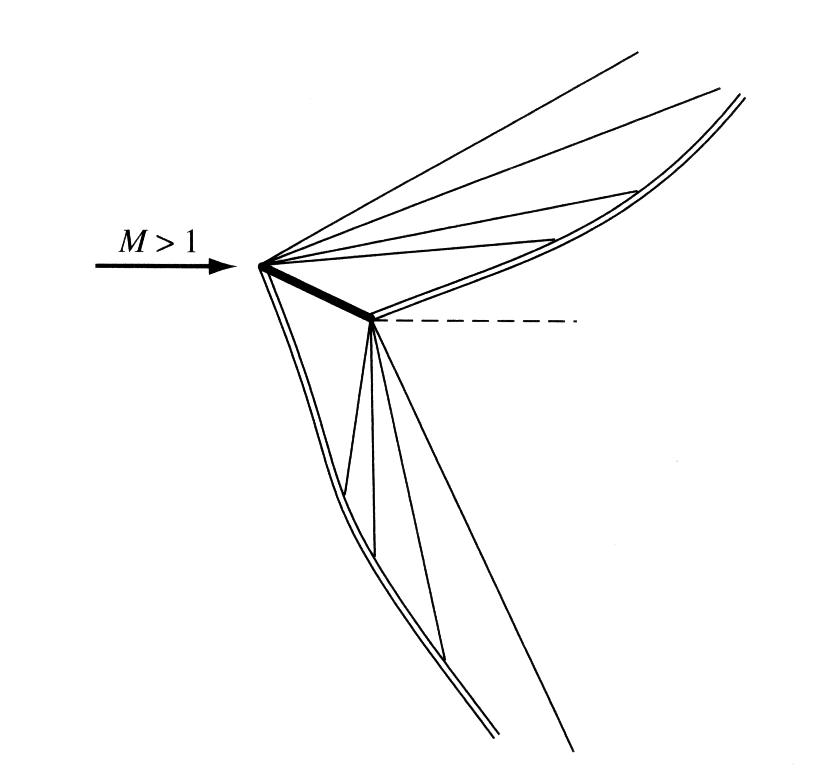 70